ARBORI
Cuprins:
Definitie
Reprezentare
Terminologie
Vectorul de tati
Exercitii propuse
Rezolvari
Arbori
Definitie: Un arbore este un graf neorientat, conex și fără cicluri, maximal in raport cu proprietatea de aciclitate, minimal in raport cu proprietatea de conexitate.Arborii reprezintă grafurile cele mai simple ca structură din clasa grafurilor conexe, ei fiind și cei mai frecvent utilizați în practică.
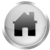 Reprezentare
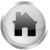 Terminologie:
2
radacina
Nivel 1
Fii (succesori directi) ai lui 2
Nivel 2
1
5
6
4
7
Nivel 3
9
8
3
Nivel 4
frunze
Inaltimea unui arbore este numarul de nivele -1.
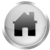 Vectorul de tati
Vectorul de tati se obtine astfel:  -0, daca i este radacina
                                                     -tatal lui i, altfel.
2
1
5
6
4
7
9
8
3
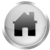 2
1
5
6
4
7
9
8
3
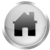 2
1
5
6
4
7
9
8
3
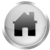 2
1
5
6
4
7
9
8
3
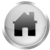 2
1
5
6
4
7
9
8
3
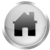 2
1
5
6
4
7
9
8
3
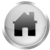 2
1
5
6
4
7
9
8
3
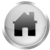 2
1
5
6
4
7
9
8
3
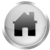 2
1
5
6
4
7
9
8
3
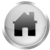 2
1
5
6
4
7
9
8
3
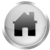 Exercitii propuse
Cate valori nule pot sa apara intr-un vector cu legaturi “de tip tata” asociat unui arbore cu radacina ce contine 10 noduri?
       a.niciuna
       b.exact una
       c.depinde de configuratia arborelui
       d.exact doua
Un graf neorientat cu 5 noduri are gradele nodurilor egale cu 1,2,2,1,x. Pentru ce valoare a lui x graful este arbore?
       a.x=1
       b.x<2
       c.x>2
       d.nicio valoare
3.    Se considera arborele cu 6 noduri, numerotate de la 1 la 6, cu muchiile [2,1], [2,4], [4,5], [6,2], [6,3]. Scrieti toate nodurile desemnate ca radacina astfel incat fiecare arbore cu radacina obtinut sa aiba exact 3 frunze.
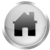 Rezolvari
b.exact una → radacina
Daca avem 5 noduri => 4 muchii (n noduri=n-1 muchii)
       Suma gradelor=2*numarul de muchii
       2*4=6+x=>x=2
       d.nicio valoare
3.
4
5
2
1
3
2
2
5
4
6
4
6
1
6
2
1
6
2
3
5
4
6
1
5
3
1
4
3
3
6
5
2
3
1
4
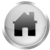 5